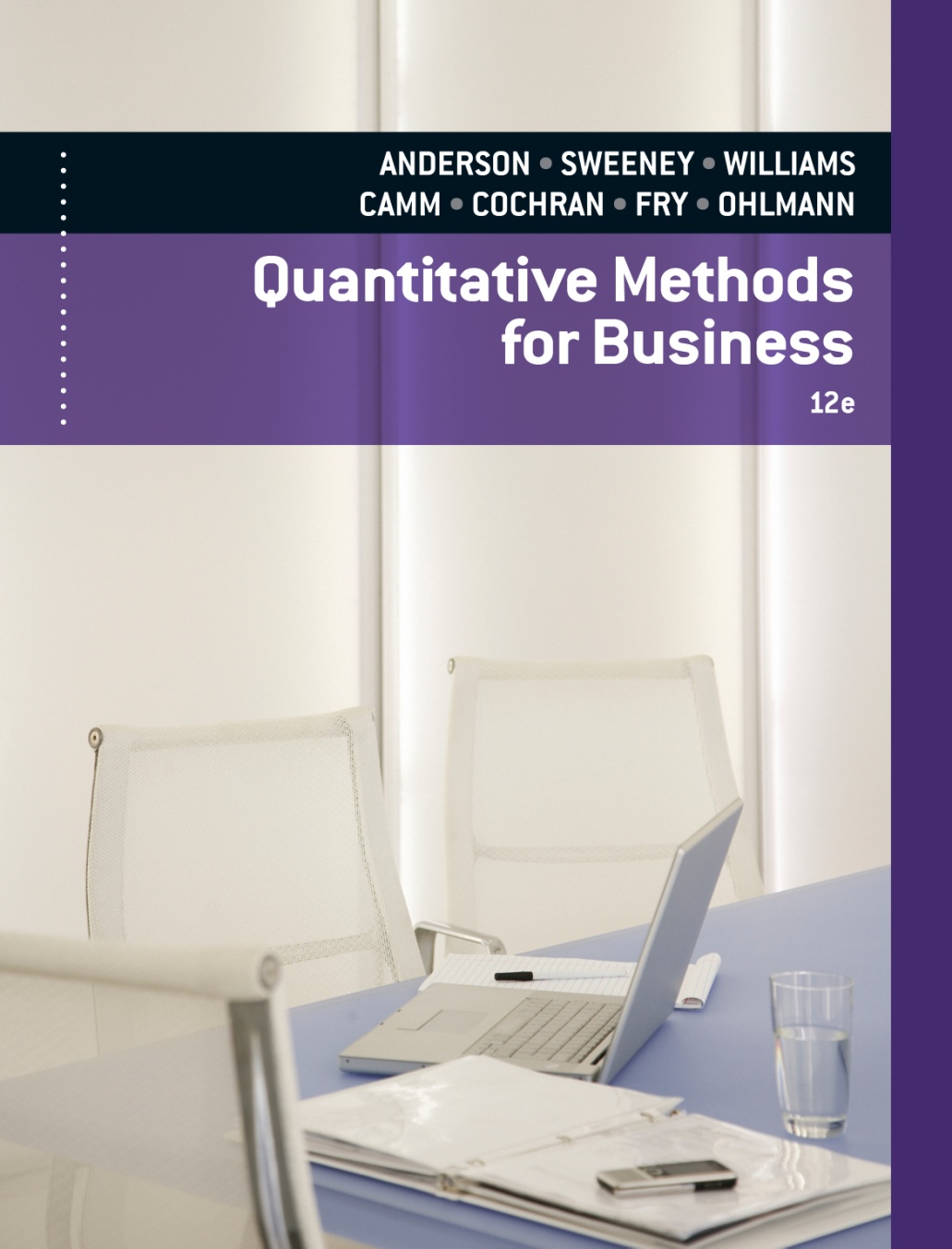 Slides  by
.
.
.
.
.
.
.
.
.
.
.
.
John Loucks

St. Edward’s Univ.
f (x)
f (x)
x
x
Chapter 3, Part B Probability Distributions
Uniform Probability Distribution
Normal Probability Distribution
Exponential Probability Distribution
Exponential
Uniform
Normal
f (x)
x
Continuous Random Variables
Examples of continuous random variables include the following: 
The number of ounces of soup placed in a can labeled “8 ounces” 
The flight time of an airplane traveling from Chicago to New York
The lifetime of the picture tube in a new television set 
The drilling depth required to reach oil in an offshore drilling operation
Continuous Probability Distributions
A continuous random variable can assume any value in an interval on the real line or in a collection of intervals.
It is not possible to talk about the probability of the random variable assuming a particular value.
Instead, we talk about the probability of the random variable assuming a value within a given interval.
Continuous Probability Distributions
The probability of the random variable assuming a value within some given interval from x1 to x2 is defined to be the area under the graph of the probability density function between x1 and x2.
Exponential
f (x)
Uniform
f (x)
Normal
f (x)
x
x1
x2
x1
x2
x
x1
x2
x
x1
x2
Uniform Probability Distribution
A random variable is uniformly distributed whenever the probability that the variable will assume a value in any interval of equal length is the same for each interval. 
The uniform probability density function is:
f (x) = 1/(b – a)   for a < x < b
          = 0                elsewhere
where:  a = smallest value the variable can assume
	  b = largest value the variable can assume
Example:  Flight Time
Uniform Probability Distribution
		Let x denote the flight time of an airplane traveling from Chicago to New York. Assume that the minimum time is 2 hours and that the maximum time is 2 hours 20 minutes.
		Assume that sufficient actual flight data are available to conclude that the probability of a flight time between 120 and 121 minutes is the same as the probability of a flight time within any other 1-minute interval up to and including 140 minutes.
Example:  Flight Time
Uniform Probability Density Function
f(x) = 1/20   for 120 < x < 140
         = 0         elsewhere
where:
        x = flight time in minutes
Example:  Flight Time
Uniform Probability Distribution for Flight Time
f(x)
1/20
x
120
130
140
Flight Time (mins.)
Example:  Flight Time
What is the probability that a flight will take
	between 135 and 140 minutes?
f(x)
P(135 < x < 140) = 1/20(5) =   .25
1/20
x
120
140
130
135
Flight Time (mins.)
Example:  Flight Time
What is the probability that a flight will take
	between 124 and 136 minutes?
f(x)
P(124 < x < 136) = 1/20(12) =   .6
1/20
x
120
140
124
130
136
Flight Time (mins.)
Normal Probability Distribution
The normal probability distribution is the most important distribution for describing a continuous random variable.
It is widely used in statistical inference.
Normal Probability Distribution
It has been used in a wide variety of applications:
Heights
of people
Amounts
of rainfall
Scientific
 measurements
Test
 scores
  =  mean
  =  standard deviation
  =  3.14159
e  =  2.71828
Normal Probability Distribution
Normal Probability Density Function
where:
Normal Probability Distribution
Characteristics
The distribution is symmetric, and is bell-shaped.
x
Normal Probability Distribution
Characteristics
The entire family of normal probability
 distributions is defined by its mean m and its
 standard deviation s .
Standard Deviation s
x
Mean m
Normal Probability Distribution
Characteristics
The highest point on the normal curve is at the
 mean, which is also the median and mode.
x
Normal Probability Distribution
Characteristics
The mean can be any numerical value:  negative,
 zero, or positive.
x
-10
0
20
Normal Probability Distribution
Characteristics
The standard deviation determines the width of the
curve: larger values result in wider, flatter curves.
s  = 15
s  = 25
x
Normal Probability Distribution
Characteristics
Probabilities for the normal random variable are
 given by areas under the curve. The total area
 under the curve is 1 (.5 to the left of the mean and
 .5 to the right).
.5
.5
x
Normal Probability Distribution
Characteristics
of values of a normal random variable
 are within                                                   of its mean.
68.26%
+/- 1 standard deviation
of values of a normal random variable
 are within                                                   of its mean.
95.44%
+/- 2 standard deviations
of values of a normal random variable
 are within                                                   of its mean.
99.72%
+/- 3 standard deviations
99.72%
95.44%
68.26%
Normal Probability Distribution
Characteristics
x
m
m + 3s
m – 3s
m – 1s
m + 1s
m – 2s
m + 2s
Standard Normal Probability Distribution
A random variable having a normal distribution
  with a mean of 0 and a standard deviation of 1 is
  said to have a standard normal probability
  distribution.
Standard Normal Probability Distribution
The letter z is used to designate the standard
 normal random variable.
s = 1
z
0
Standard Normal Probability Distribution
Converting to the Standard Normal Distribution
We can think of z as a measure of the number of
standard deviations x is from .
Example:  Pep Zone
Standard Normal Probability Distribution
		Pep Zone sells auto parts and supplies including
	a popular multi-grade motor oil.  When the stock of
	this oil drops to 20 gallons, a replenishment order is
	placed.
Example:  Pep Zone
Standard Normal Probability Distribution
		The store manager is concerned that sales are being lost due to stockouts while waiting for an order.  It has been determined that demand during replenishment lead-time is normally distributed with a mean of 15 gallons and a standard deviation of 6 gallons. 
		The manager would like to know the probability of a stockout, P(x > 20).
Example:  Pep Zone
Solving for the Stockout Probability
Step 1:  Convert x to the standard normal distribution.
z = (x - )/ 
     = (20 - 15)/6
     = .83
Step 2:  Find the area under the standard normal
               curve between the mean and z = .83.
see next slide
Example:  Pep Zone
Probability Table for the
	Standard Normal Distribution
P(0 < z < .83)
Example:  Pep Zone
Solving for the Stockout Probability
Step 3:  Compute the area under the standard normal
               curve to the right of z = .83.
P(z > .83) = .5 – P(0 < z < .83) 
     	       = 1- .2967

                   =   .2033
Probability
 of a stockout
P(x > 20)
Example:  Pep Zone
Solving for the Stockout Probability
Area = .5 - .2967

          =   .2033
Area = .2967
z
0
.83
Example:  Pep Zone
Standard Normal Probability Distribution
		If the manager of Pep Zone wants the probability of a stockout to be no more than .05, what should the reorder point be?
Example:  Pep Zone
Solving for the Reorder Point
Area = .4500
Area = .0500
z
0
z.05
Example:  Pep Zone
Solving for the Reorder Point
Step 1:  Find the z-value that cuts off an area of .05
	    in the right tail of the standard normal
	    distribution.
We look up the area
(.5 - .05 = .45)
Example:  Pep Zone
Solving for the Reorder Point
Step 2:  Convert z.05 to the corresponding value of x.
x =  + z.05
    = 15 + 1.645(6)
      =   24.87 or   25
A reorder point of 25 gallons will place the probability
    of a stockout during leadtime at (slightly less than) .05.
Example:  Pep Zone
Solving for the Reorder Point
By raising the reorder point from 20 gallons to 
25 gallons on hand, the probability of a stockout
decreases from about .20 to .05.
      This is a significant decrease in the chance that Pep
Zone will be out of stock and unable to meet a
customer’s desire to make a purchase.
Exponential Probability Distribution
The exponential probability distribution is useful in describing the time it takes to complete a task.
The exponential random variables can be used to describe:
Time between
vehicle arrivals
at a toll booth
Time required
to complete a
questionnaire
Distance between
major defects
in a highway
for x > 0,  > 0
Exponential Probability Distribution
Density Function
where:       = mean
	       e = 2.71828
Exponential Probability Distribution
Cumulative Probabilities
where:  
	 x0 = some specific value of x
Example:  Al’s Full-Service Pump
Exponential Probability Distribution
		The time between arrivals of cars 	at Al’s full-
	service gas pump follows an exponential probability
	distribution with a mean time between arrivals of 
	3 minutes.  Al would like to know the
	probability that the time between two successive
	arrivals will be 2 minutes or less.
.4
.3
.2
.1
Example:  Al’s Full-Service Pump
Exponential Probability Distribution
f(x)
P(x < 2) = 1 - 2.71828-2/3 = 1 - .5134 =   .4866
x
1    2    3    4    5    6    7    8    9   10
Time Between Successive Arrivals (mins.)
Relationship between the Poissonand Exponential Distributions
The Poisson distribution
provides an appropriate description
of the number of occurrences
per interval
The exponential distribution
provides an appropriate description
of the length of the interval
between occurrences
End of Chapter 3, Part B